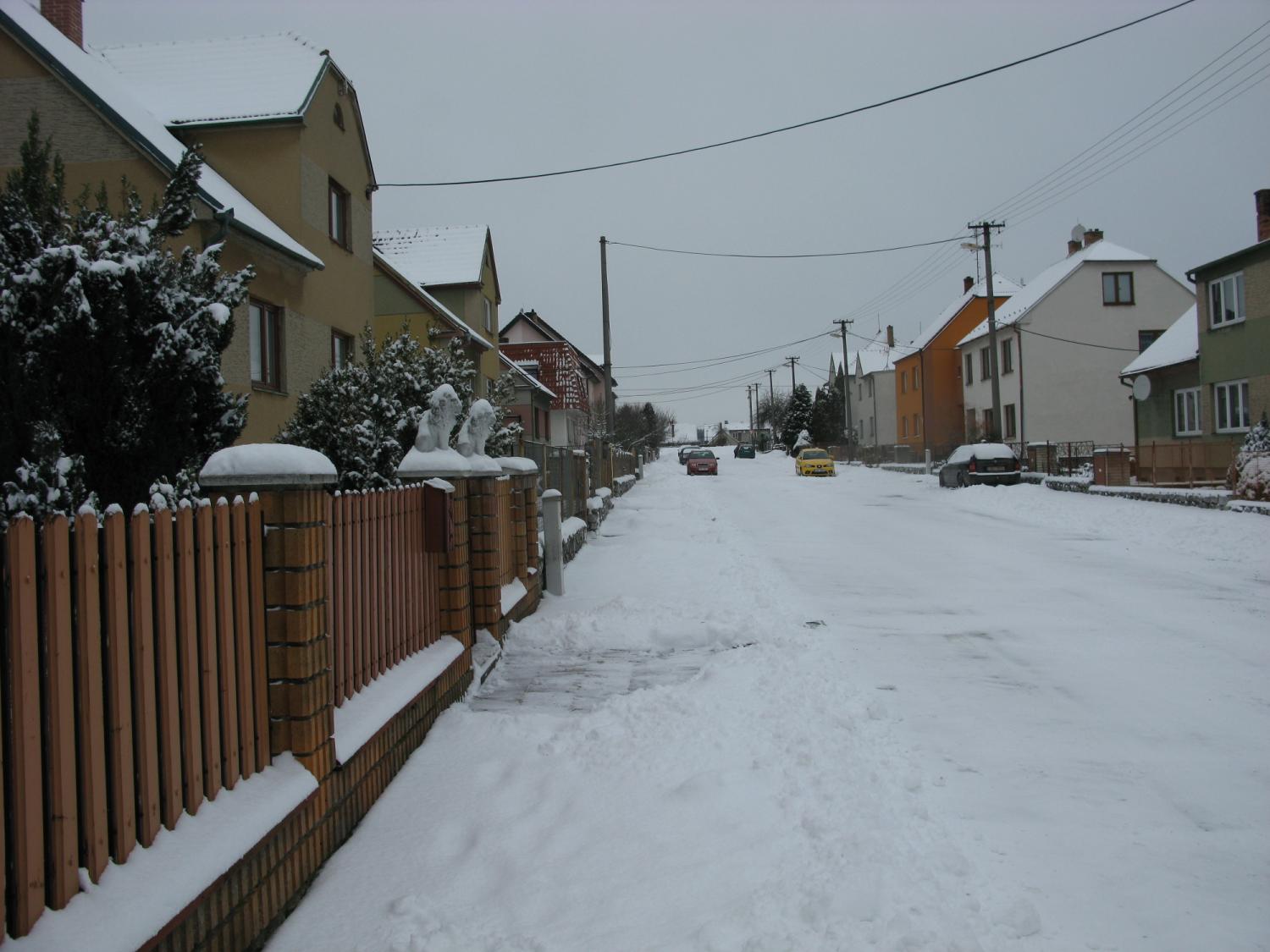 Jak probíhá u nás v Molenburku letošní zima. Obrázek je z dnešního rána, ale již napadla další dávka sněhu
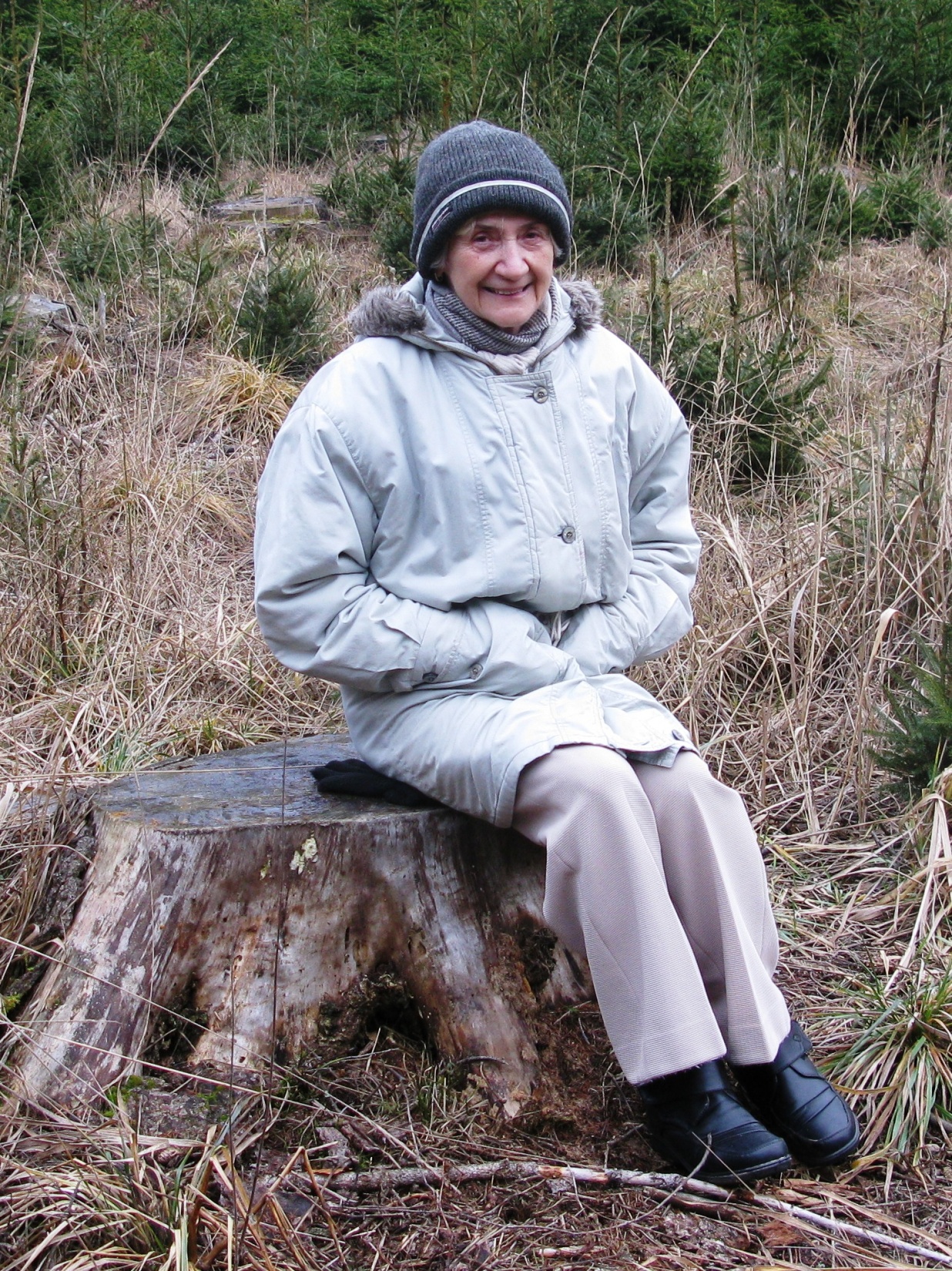 V neděli jsme si ještě vyšli s Hedvičkou do našeho lesíku, podívat se na náš pařízek. Sněhu bylo málo. Na sluníčku žádný.
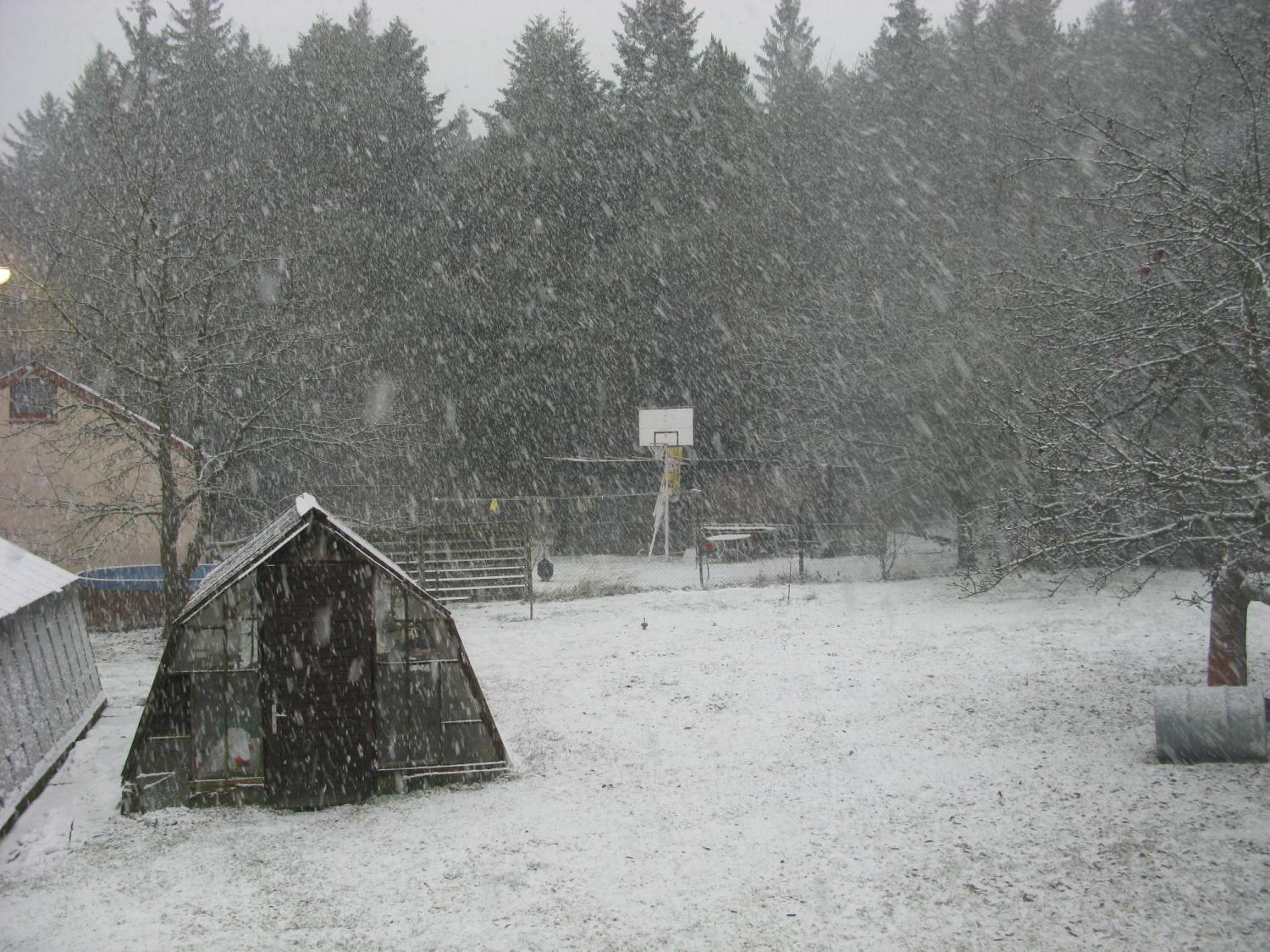 Postupně to začalo.
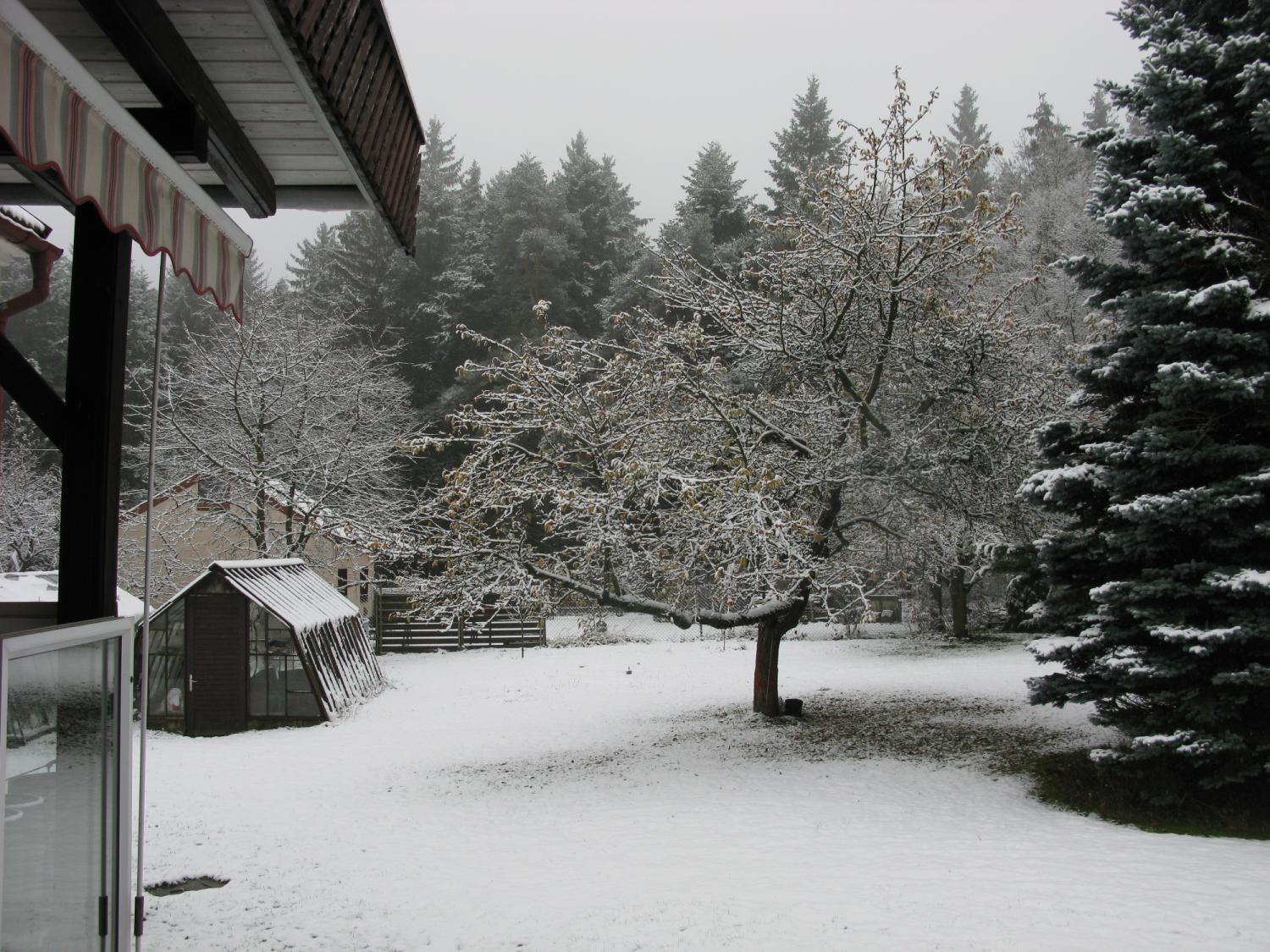 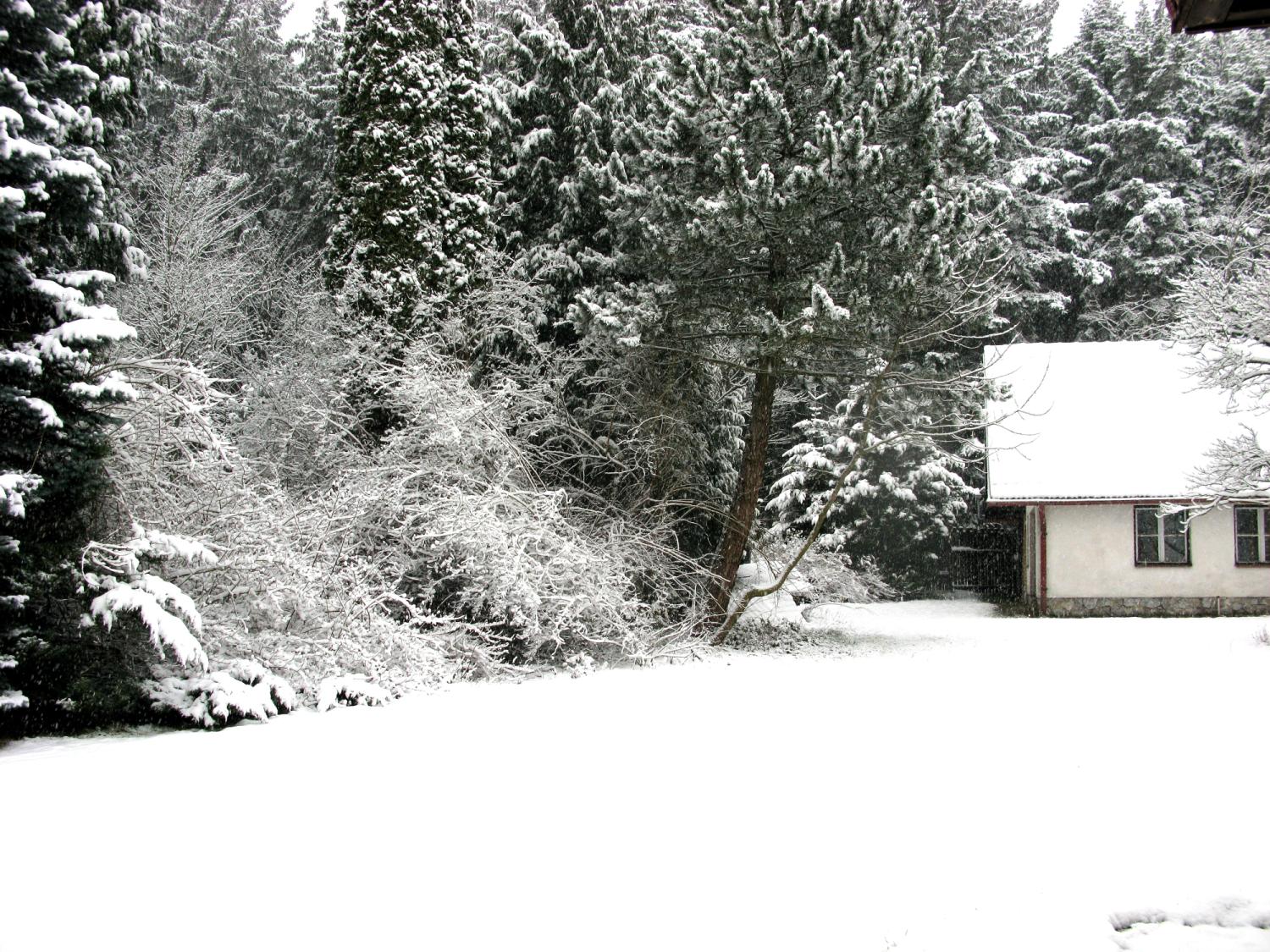 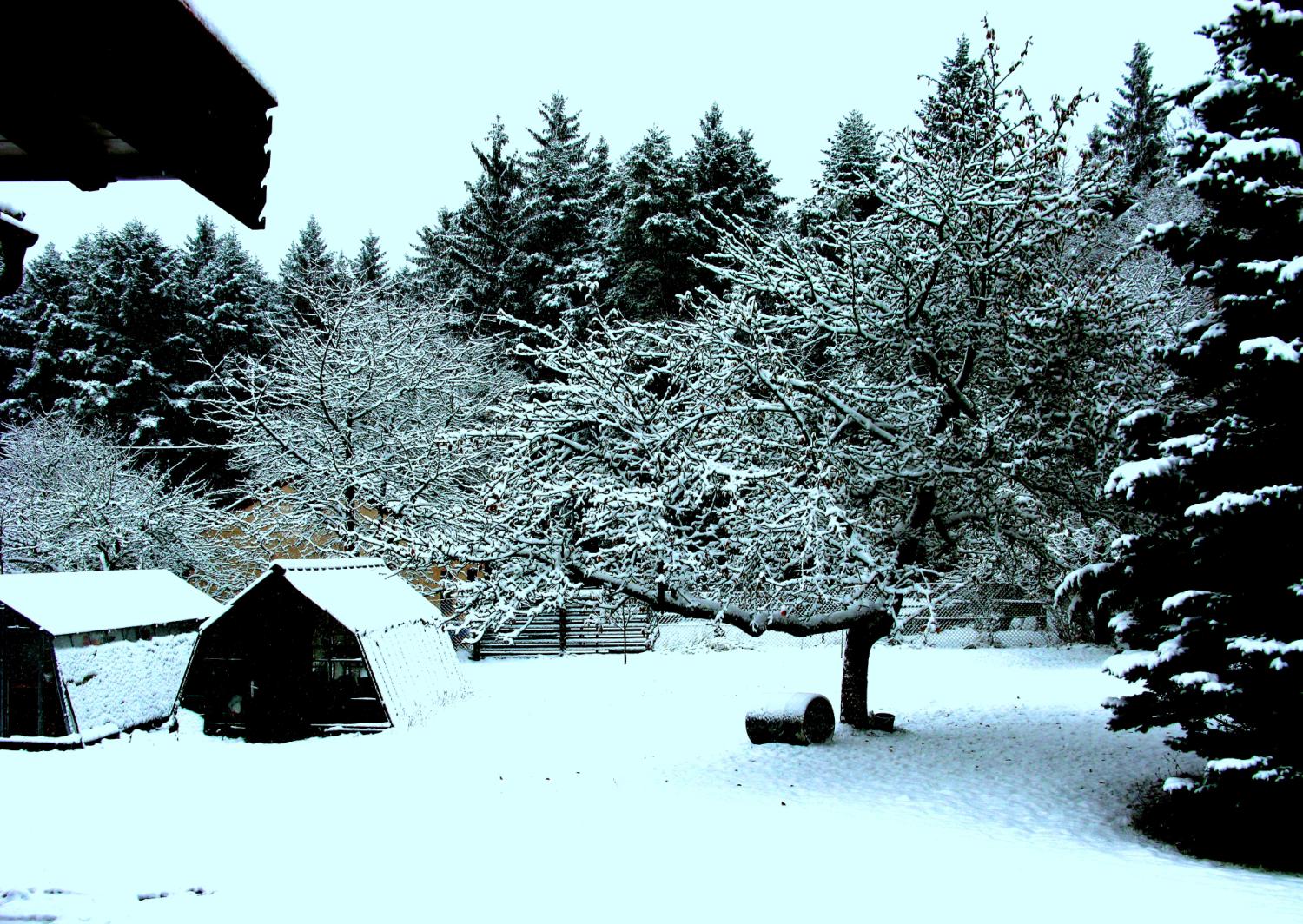 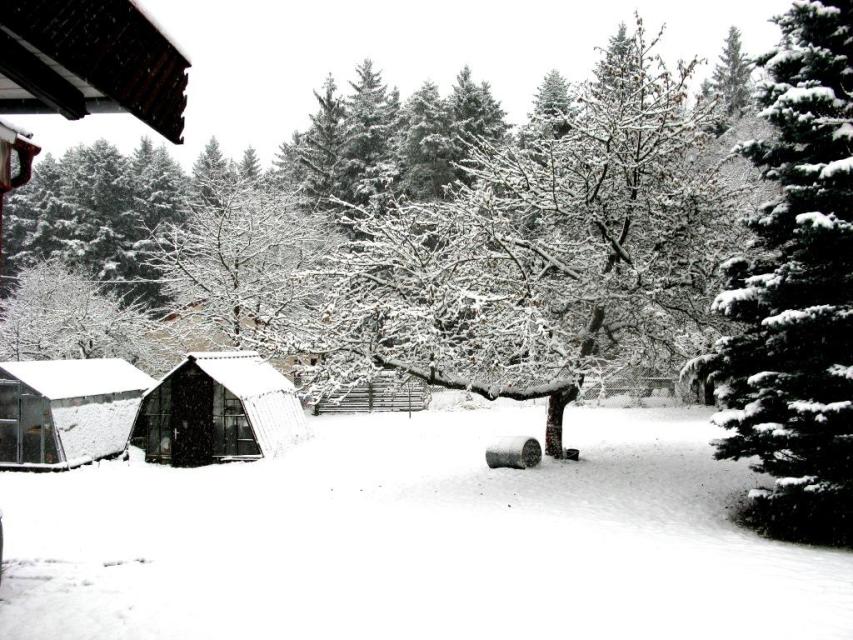 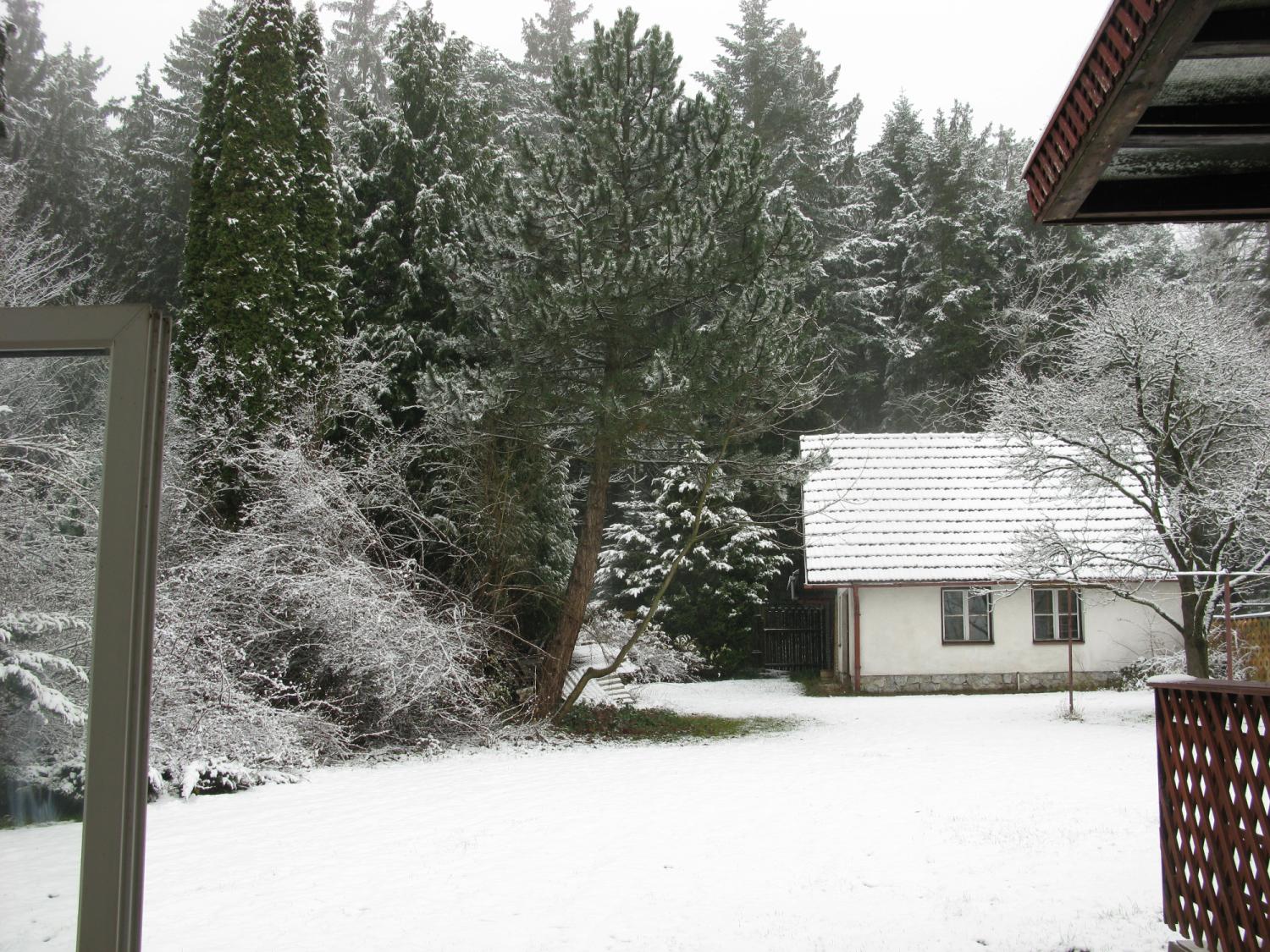 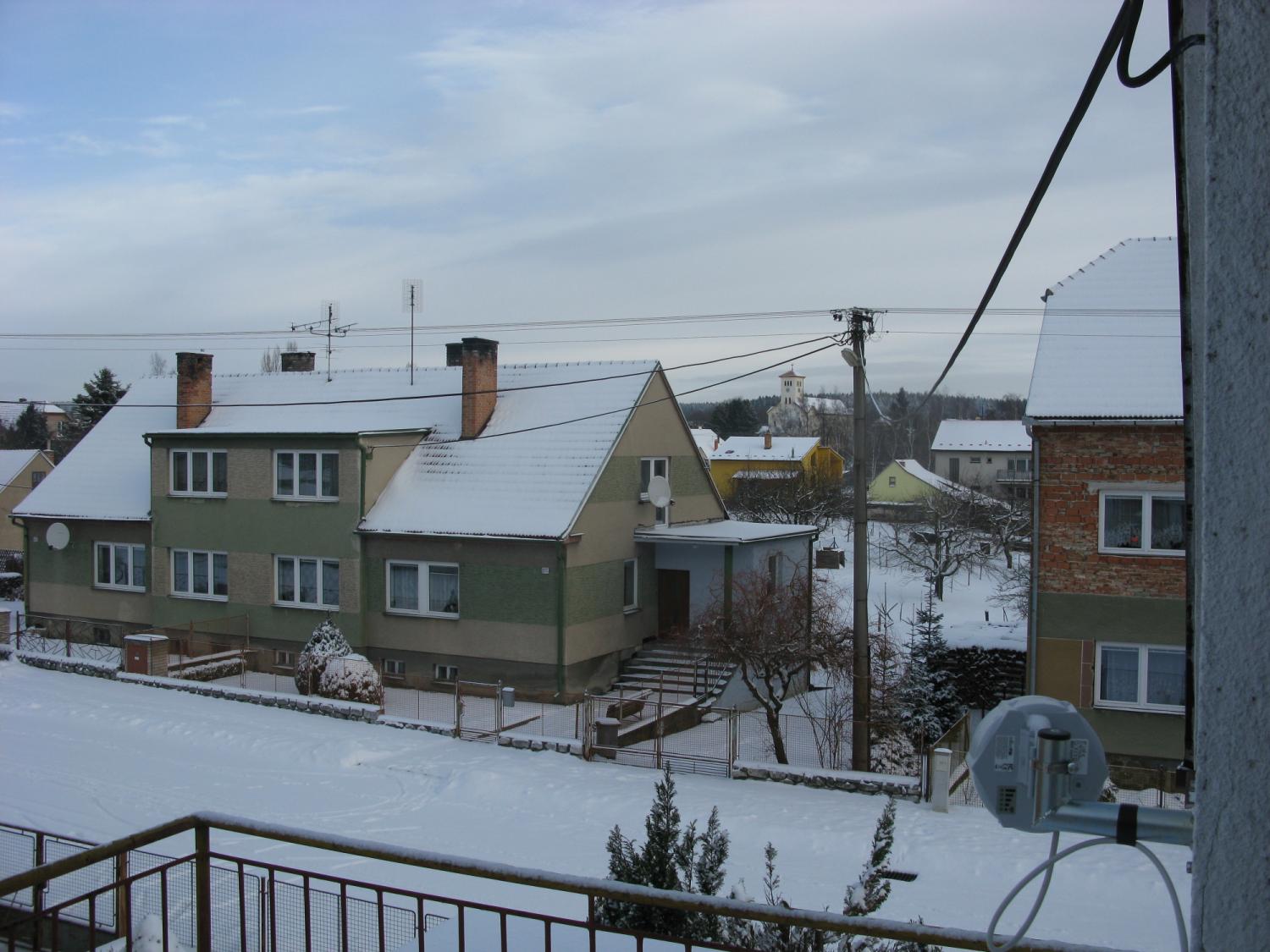 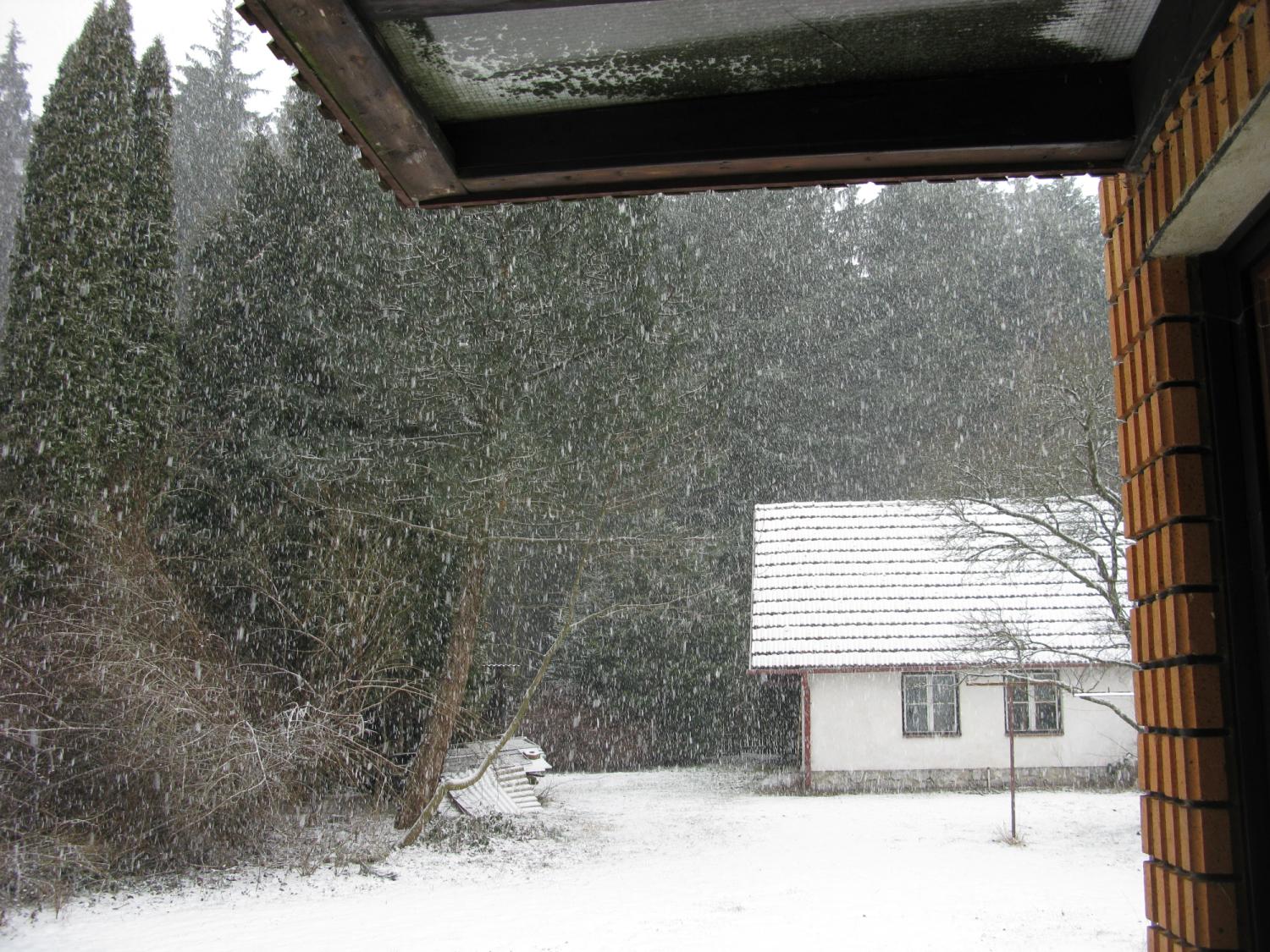 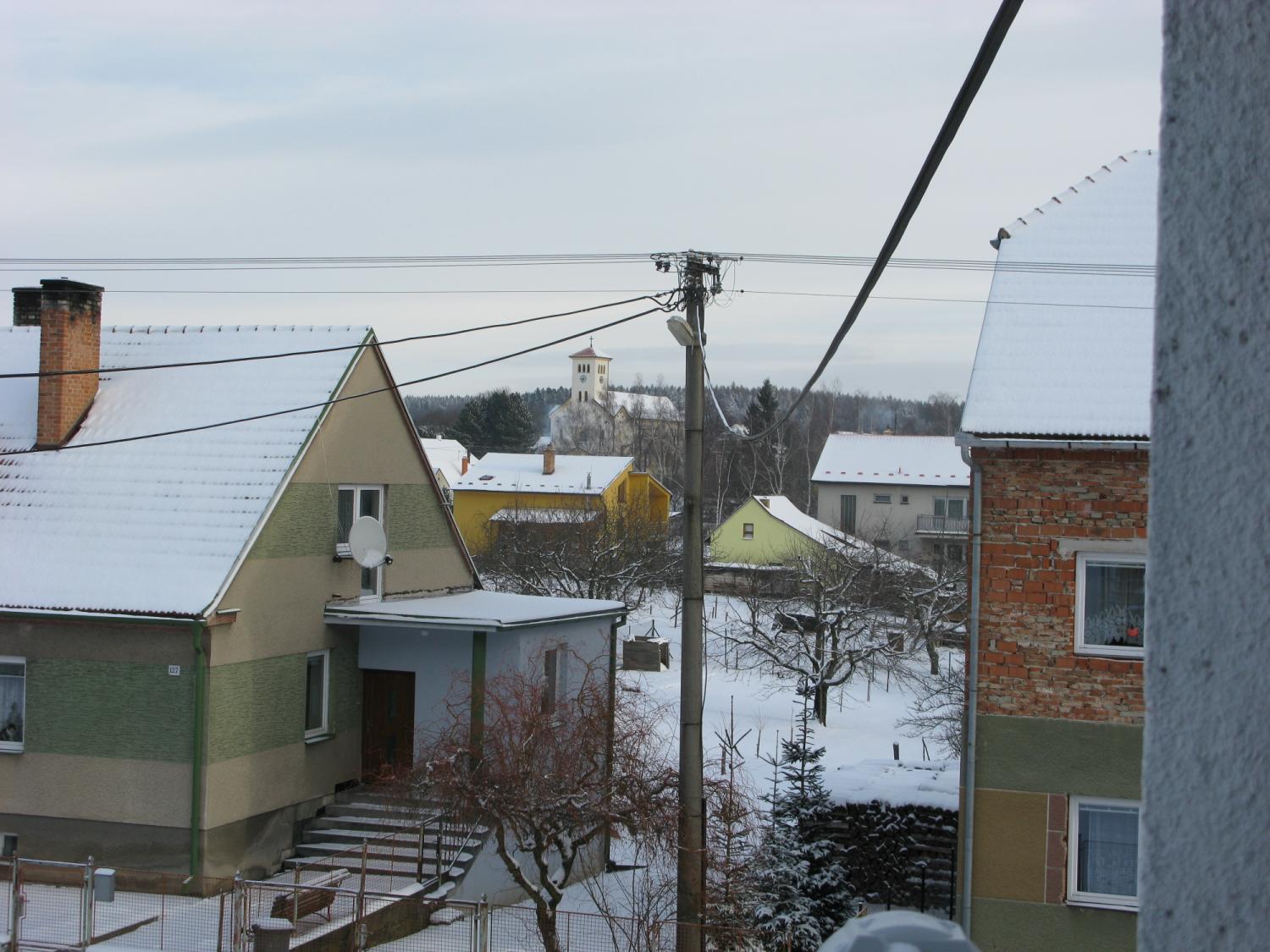 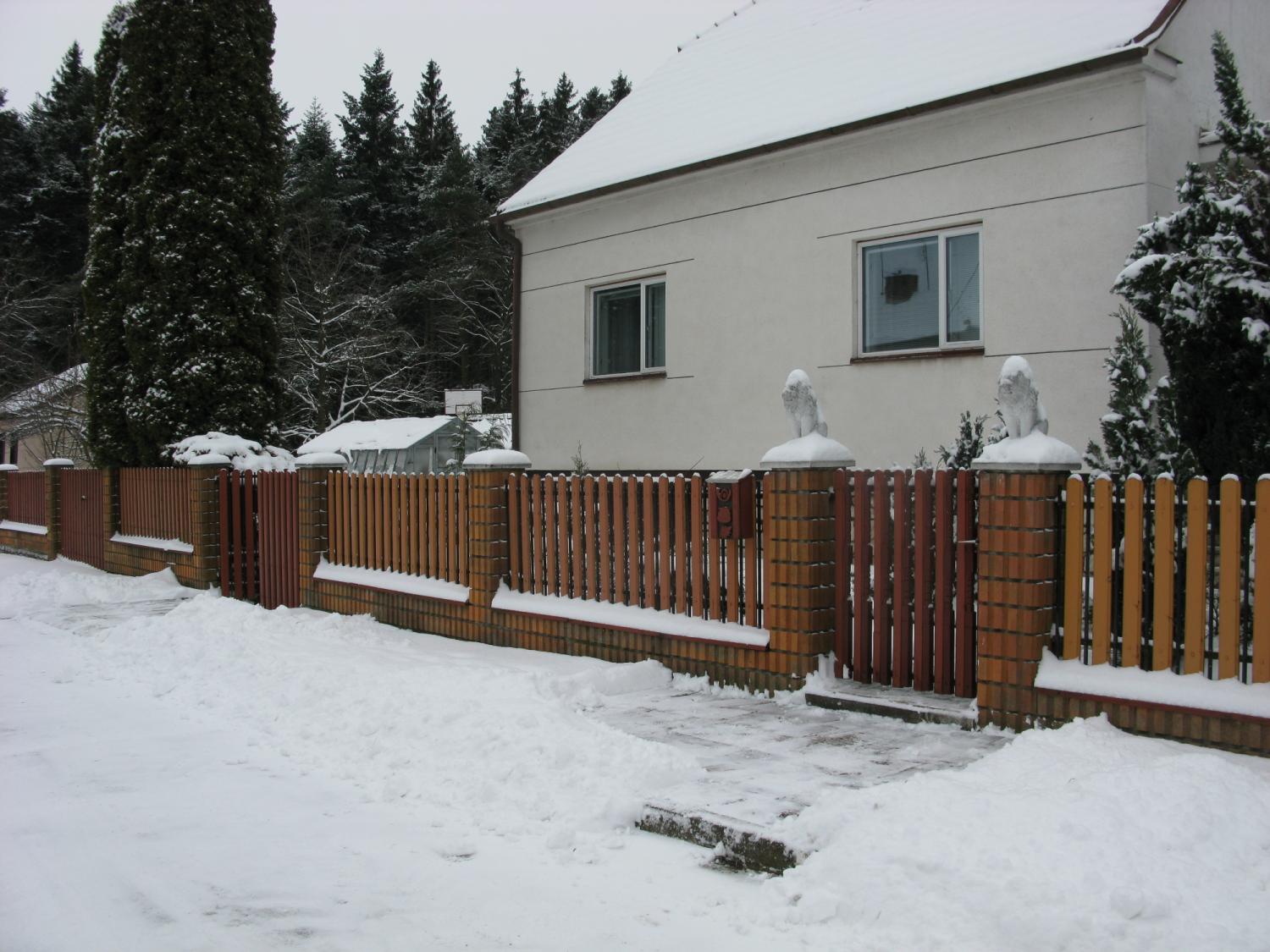 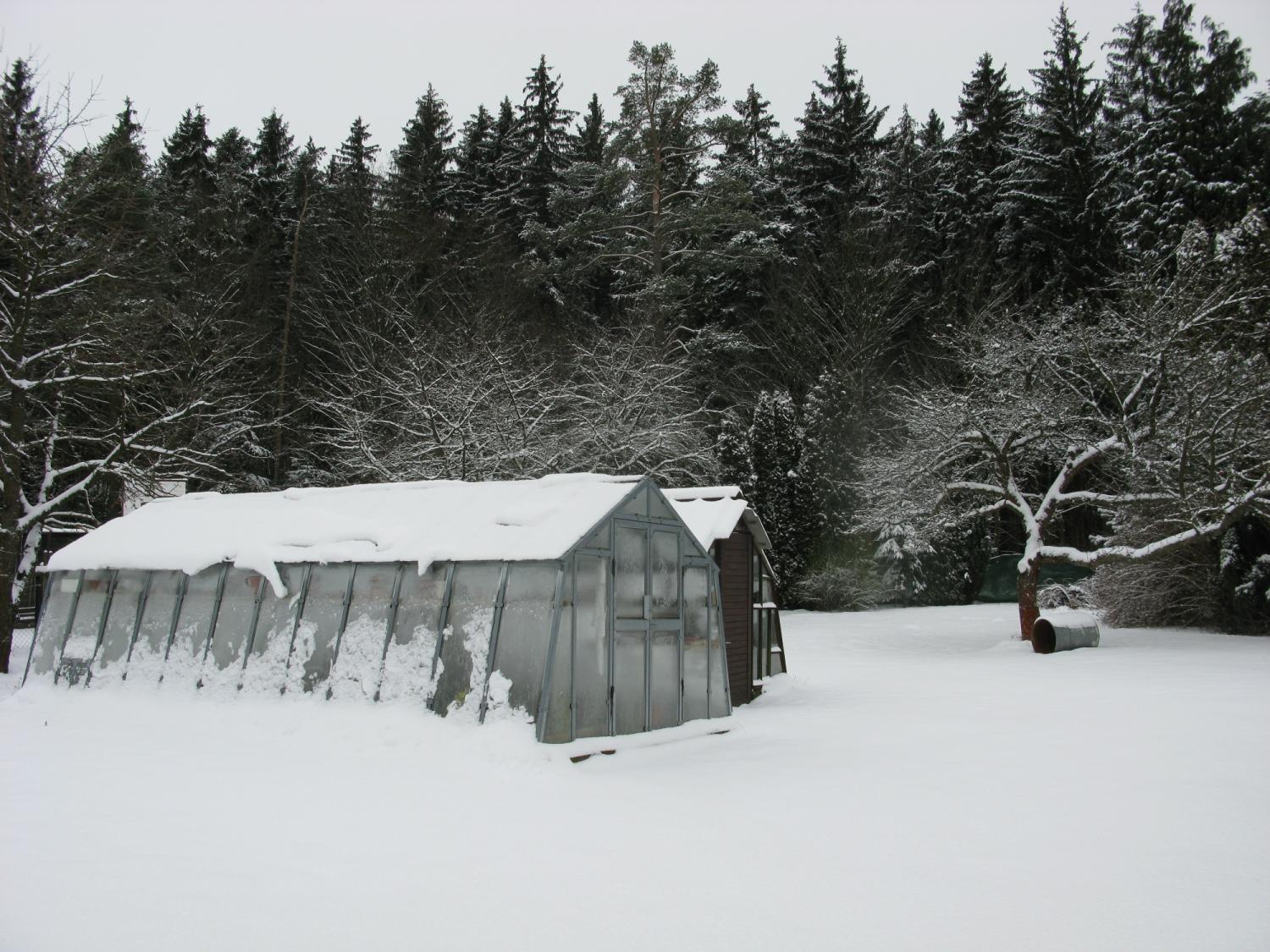 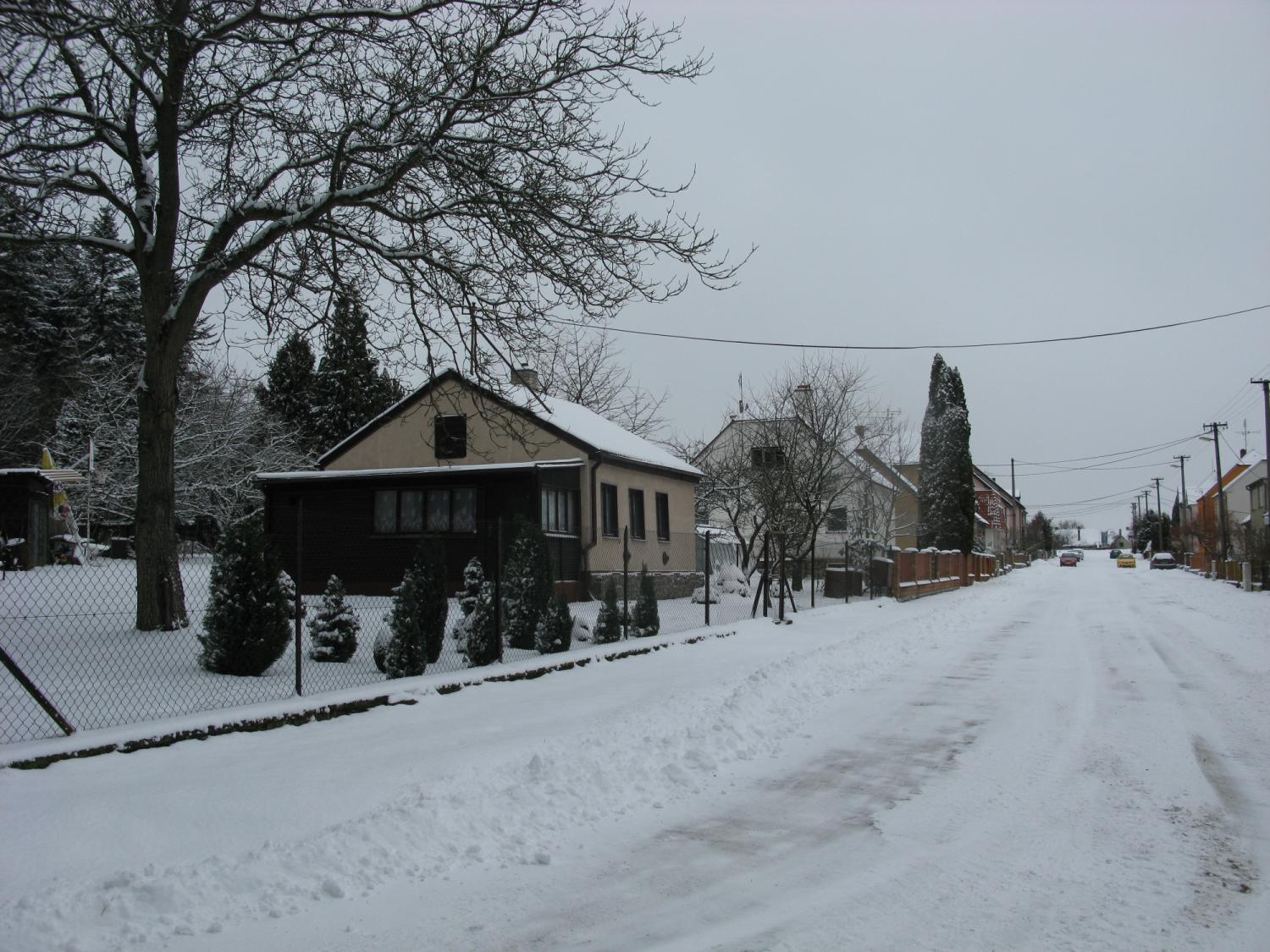 Naše ulice od lesa
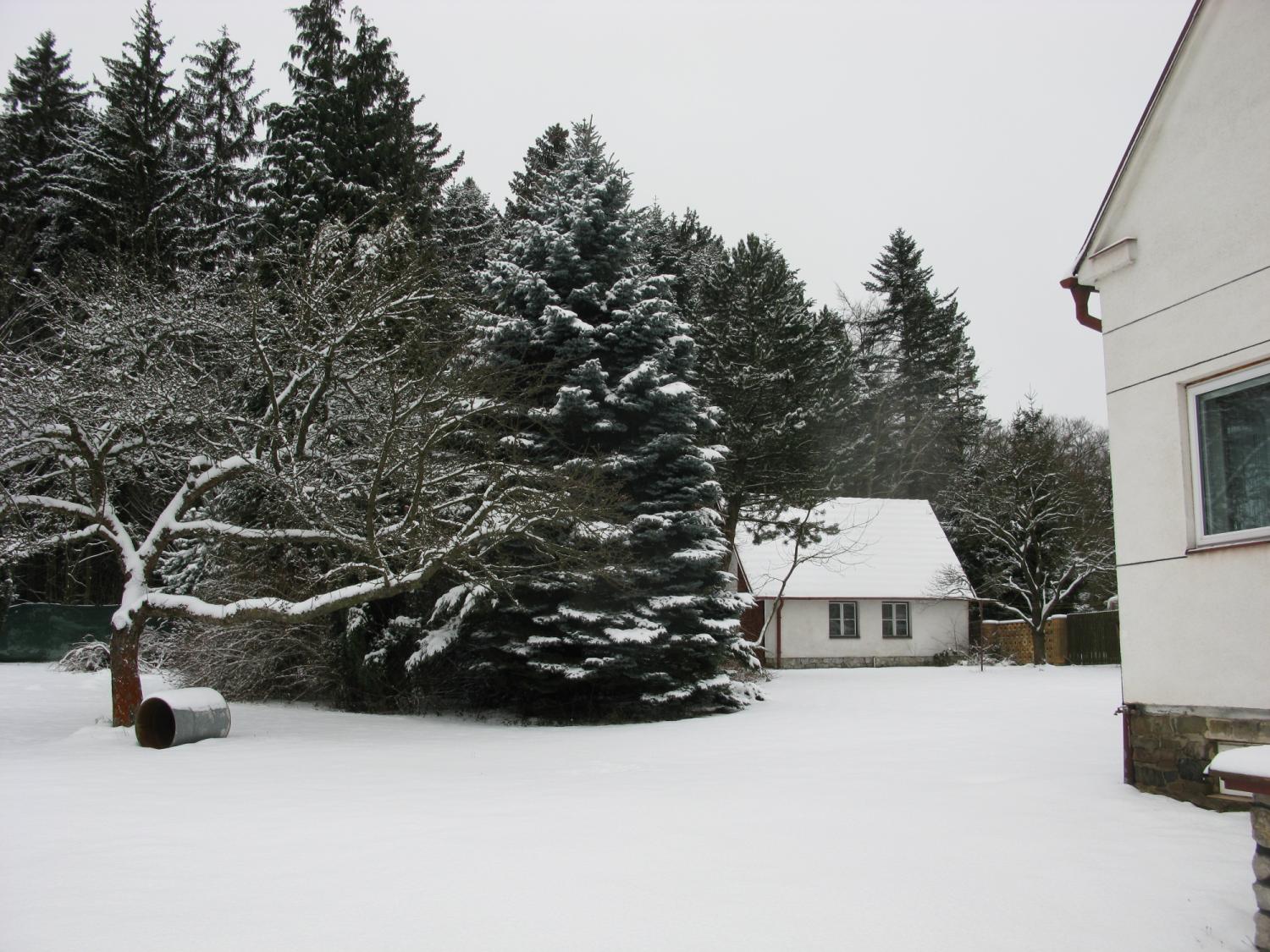 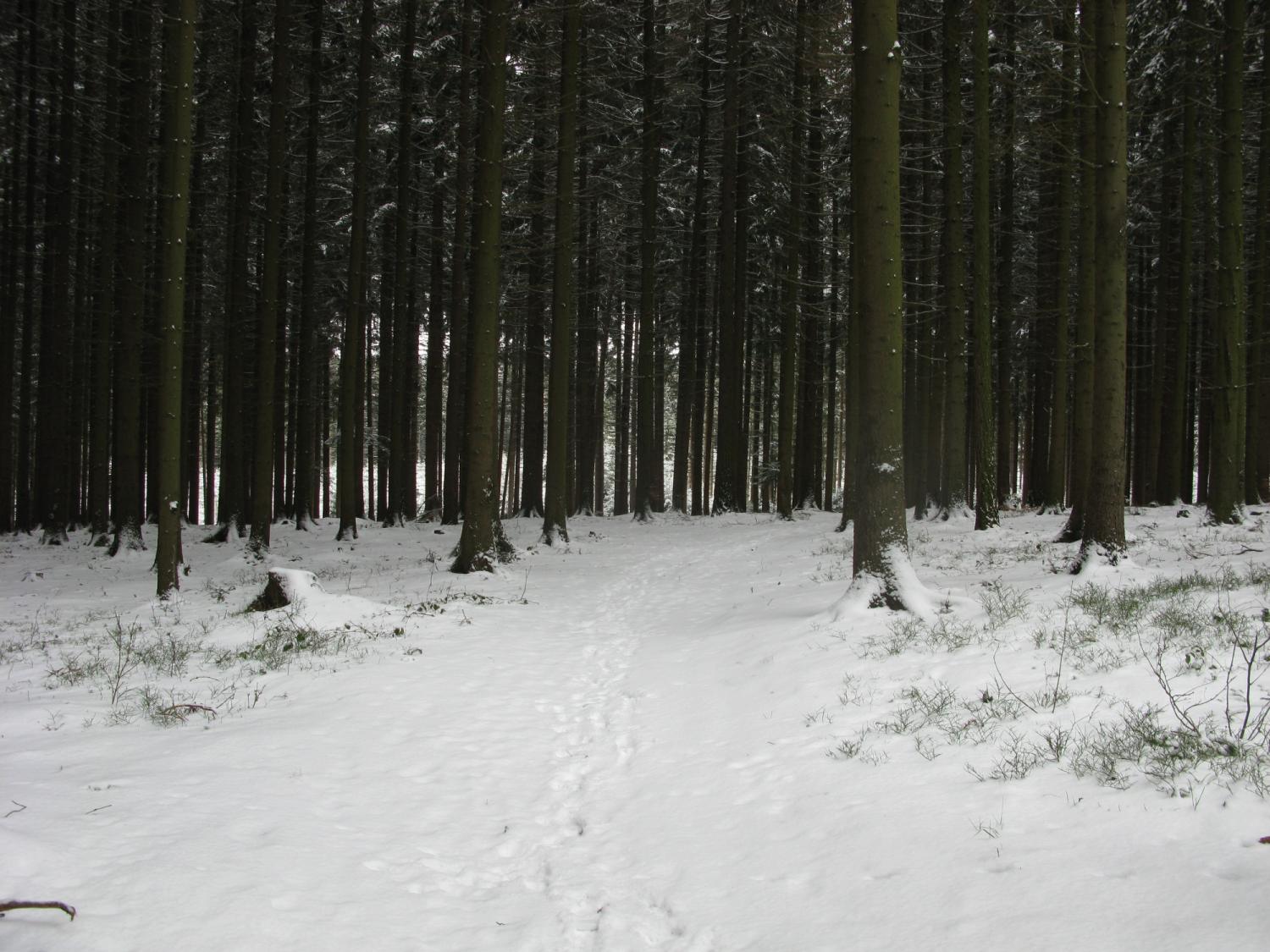 Dneska jenom na kraj lesíka a honem domů do tepla.